MU15752
KARJALAN PRIKAATIN JOHTAMISJÄRJESTELMÄHARJOITUS 2B:N (JJH2B) HARJOITUSALUE 18.-20.10.2024
LIITE 1
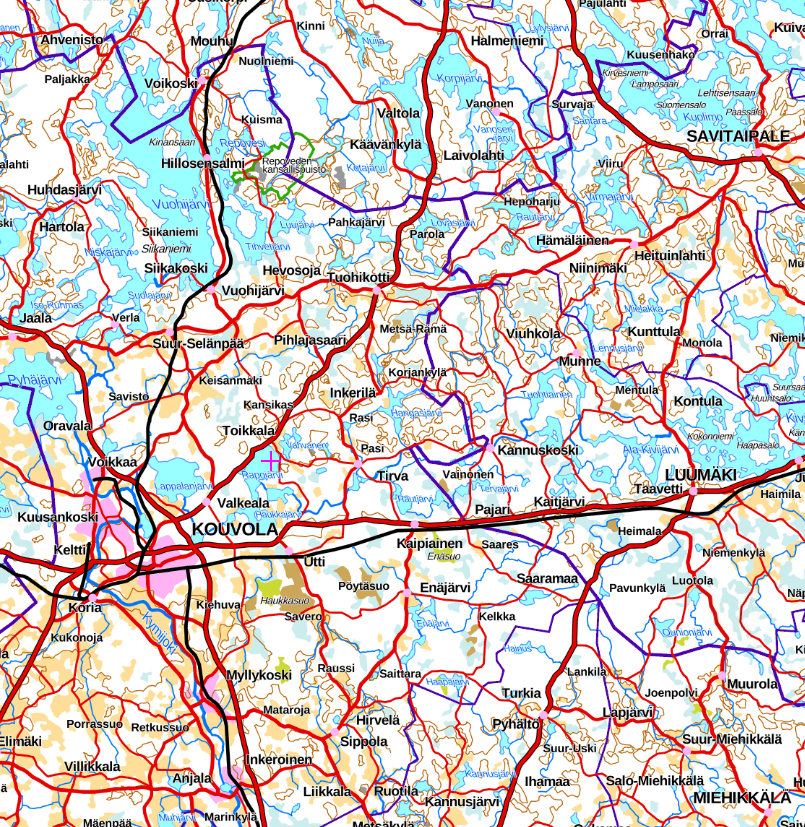